X 1.8			        Avrundning och överslagsräkning
4,7
5
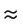 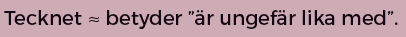 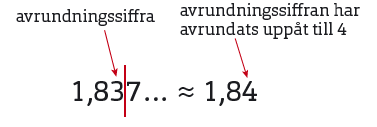 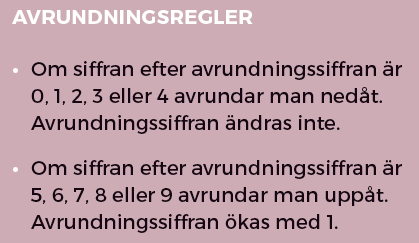 Beräkna med överslagsräkning 		       Avrundas till 				Svar
70 + 10 + 40
120
69 + 13 + 37
24,8
25
122
120
4,9
6,1
5
6
50
78,5 − 29,7
80 – 30
3,8 ∙ 23
4 ∙ 20
80
5
1 200
185 + 378 + 621
200 + 400 + 600
4 ∙ 3 000
12 000
4,3 ∙ 2 810
20
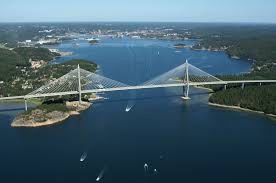 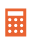 Under ett år kom det 685 mm nederbörd i Uddevalla.
Hur många millimeter föll det i genomsnitt per månad?
Avrunda till heltal.
685
12
Mängd/år: 685 mm
1 år = 12 månader
Mängd/månad:
57,08… mm  ≈
57 mm
mm=
Svar:  Det föll 57 mm regn i genomsnitt per månad.
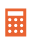 Jesper köper 3,5 kg äpplen. Hur mycket får han tillbaka
på en hundralapp när han betalar?
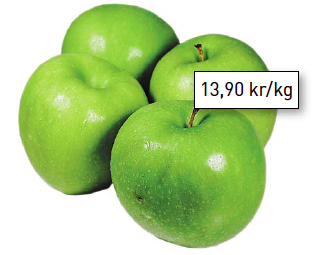 Vikt: 3,5 kg
50
48,65 kr ≈
49 kr
Kostnad:
3,5 ∙ 13,90 kr =
13,90
Växel:
(100 – 49) kr =
51 kr
Svar:  Jesper får 51 kr tillbaka.
=
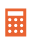 Hur många kilogram äpplen får man för 50 kr?
Avrunda till tiondels kilogram.
Pengar: 50 kr
Vikt:
3,6 kg
kg
3,597...kg ≈
Svar:  Man kan köpa 3,6 kg äpplen för 50 kr.
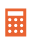 Ett varv runt på en löparbana är 400 m.
När Niklas springer runt tar han 352 steg.
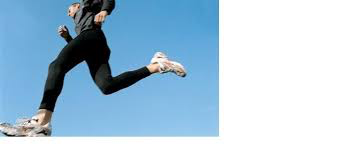 a) Hur långa är stegen i genomsnitt?
Avrunda till tiotal centimeter. (1 m = 100 cm)
400
Längd totalt: 400 m
352
Antal steg:  352 steg
110 cm
113,6... cm ≈
1,136... m =
Längd/steg:
=
b) Hur långt har Niklas sprungit när han tagit 250 steg?
Avrunda till hela meter.
284 m
284,09... m ≈
Längd 250 steg:
250 ∙ 1,136... m =
m
Svar:  Niklas steg är 110 cm och han kommer 284 m på 250 steg.
Hur mycket sparar man om man köper 1,5 kg köttfärs till
extrapris jämfört med ordinarie pris?
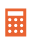 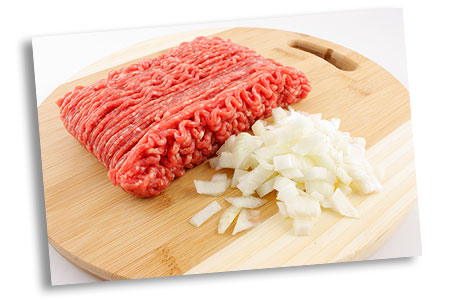 Ord. pris (1 kg):  69 kr
Reapris (1 kg):  46,50 kr
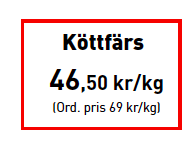 22,50 kr
Sparar (1kg):
(69 – 46,50) kr =
33,75 kr ≈
34 kr
Sparar (1,5 kg):
22,50 ∙ 1,5 kr =
Svar:  Man sparar 34 kr om man köper 1,5 kg köttfärs.